HTF Nacelle:New special PROGRAM 34
Neftali Rios
1
Honeywell Internal
New SPECIAL Program 34
Objective:
Establish a policy to clarify appropriate commercial program coverage for the HTF family of turbofan engines while Root Cause and Corrective Active is implemented, and to provide a mechanism for Honeywell to accept Channel Partner claims for early Mapaero paint anomalies that do not otherwise qualify for Shop Warranty.

Condition 1 - The T/R entered service with factory Mapaero and has less than 5 years or 3000 hours, whichever occurs first, since aircraft initial Entry Into Service (EIS), or: Full Coverage for Parts and Labor
 Condition 2 - The T/R had Mapaero applied per the Mapaero SB and covered by SPGM 22 revision 6 or earlier, has less than 2 years or 1000 hours, whichever occurs first, since the last Mapaero reapplication. Coverage for Labor and Mapaero paint related materials. Discounted Hardware
NOTE: For Mapaero anomalies identified within 1 year or 200 hours, whichever comes first, the operator should first seek correction with the applicable Channel Partner under service center workmanship.
Coverage is limited to 1 reapplication. 
Condition 3 – The T/R had MapAero applied but is outside the policy listed in Condition 1 and Condition 2 of this program. All costs for reapplication are to the operator. Discounted Hardware only.
Condition 4 – The T/R has not had MapAero applied- No coverage under this program. All costs for the application of MapAero are to the operator. No coverage.
Program Will Address Mapaero Anomalies
Honeywell Internal
SPGM 34 Request Template
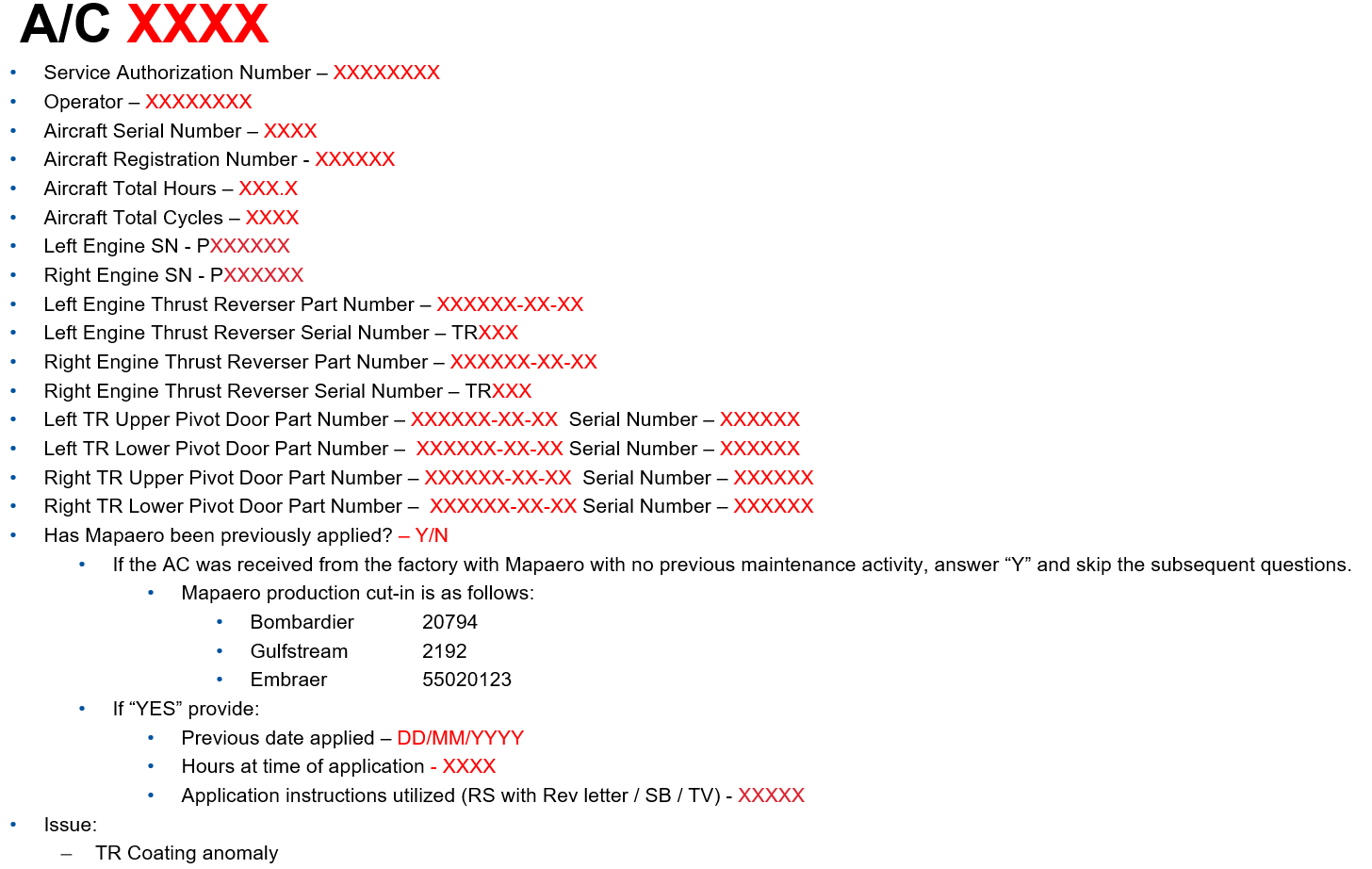 Pictures Required
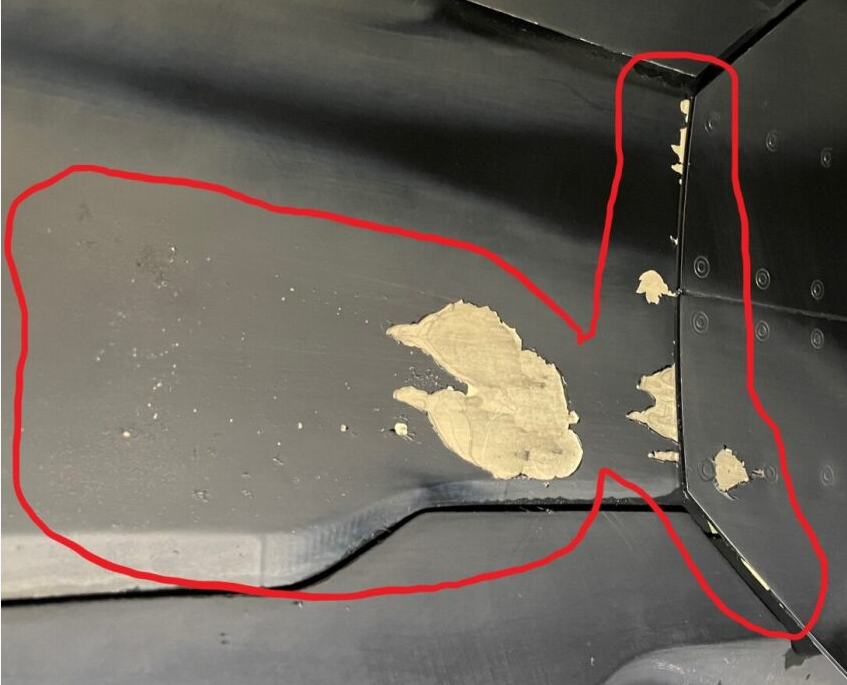 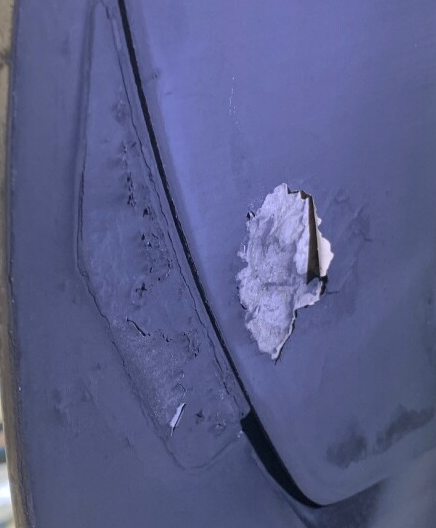 SPGM 34 Request Template Required In Order to Proceed With Pre-Approvals
Honeywell Internal
3
Questions (?)
4